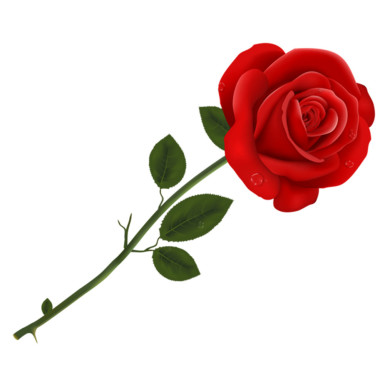 Welcome everyboy to my session
Introduction
Md.Asaduzzaman
Head Teacher
Charnewaji Govt Primary School
Mohonganj,Rajibpur, Kurigram.
m
Lesson Introduction
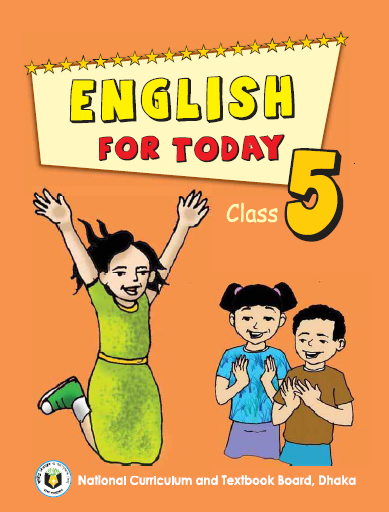 Subject: English
Class:Five
Lesson:One
Unite:15
Topic:Happy Birthday(A person---- in the picture.)
Time:45 minutes.
Learning Outcomes
At the end of the lesson ss will be able to—

1.1.1.read the text with understandable pronunciation.
 4.2.1.know the vocabulary (birthday,special,celebrate)
5.1.1.understand the text.
10.1.1.write four/five sentences about him/her birthday.
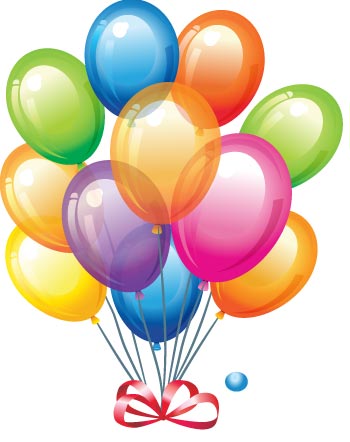 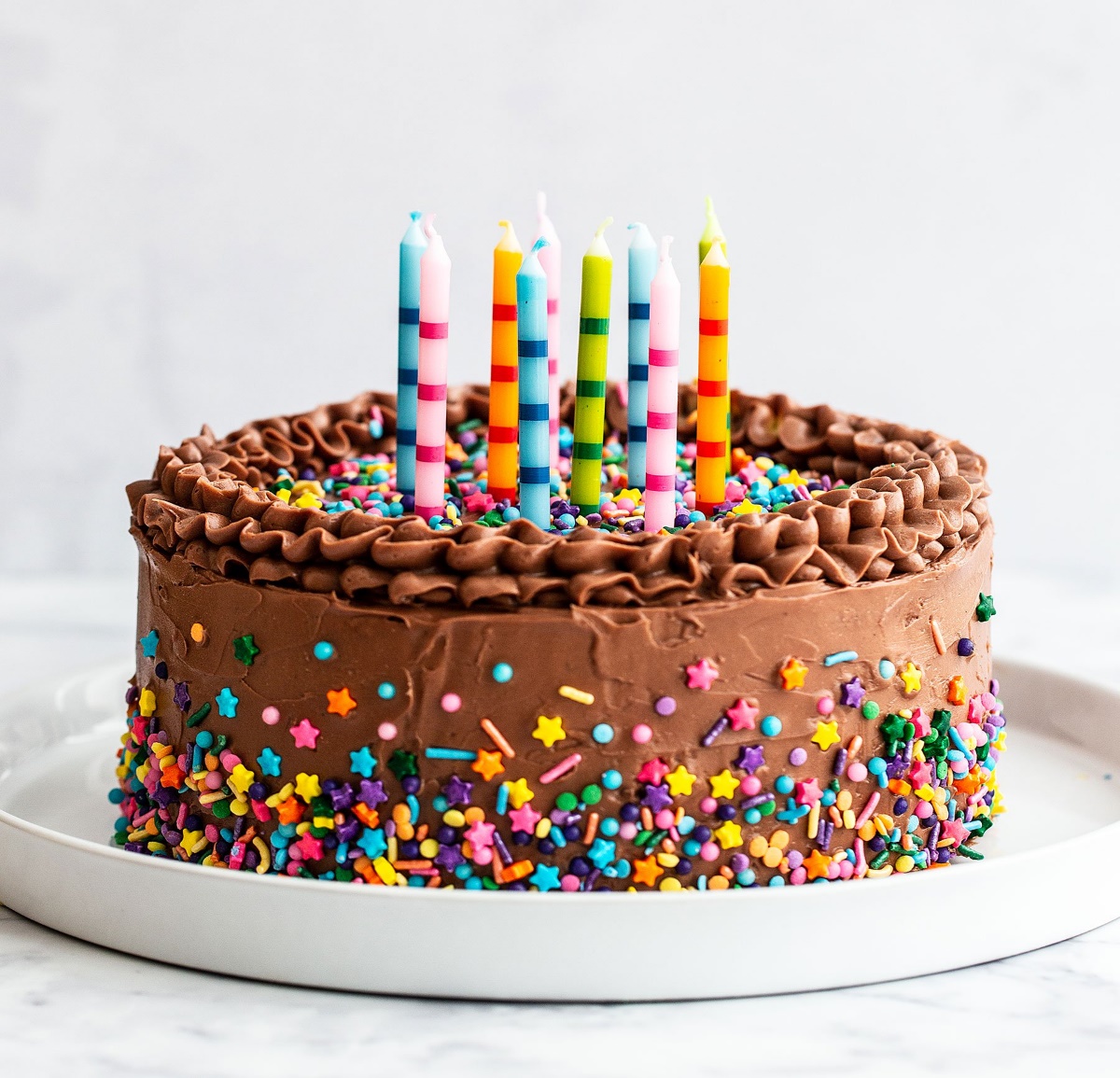 Look at the picture. Think alone and share with your pair
Pronunciation , spelling and meaning of the new words

Birthday,
Special,
Celebrate,
Different
Special		----not usual or general.
Celebrate		----to observe something 					happily.
Birthday		----the day when a person 					was born.
Different		----not the same.
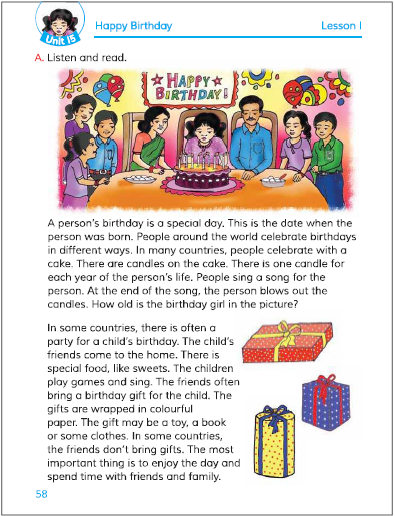 I will read the text with correct pronunciation
Group reading
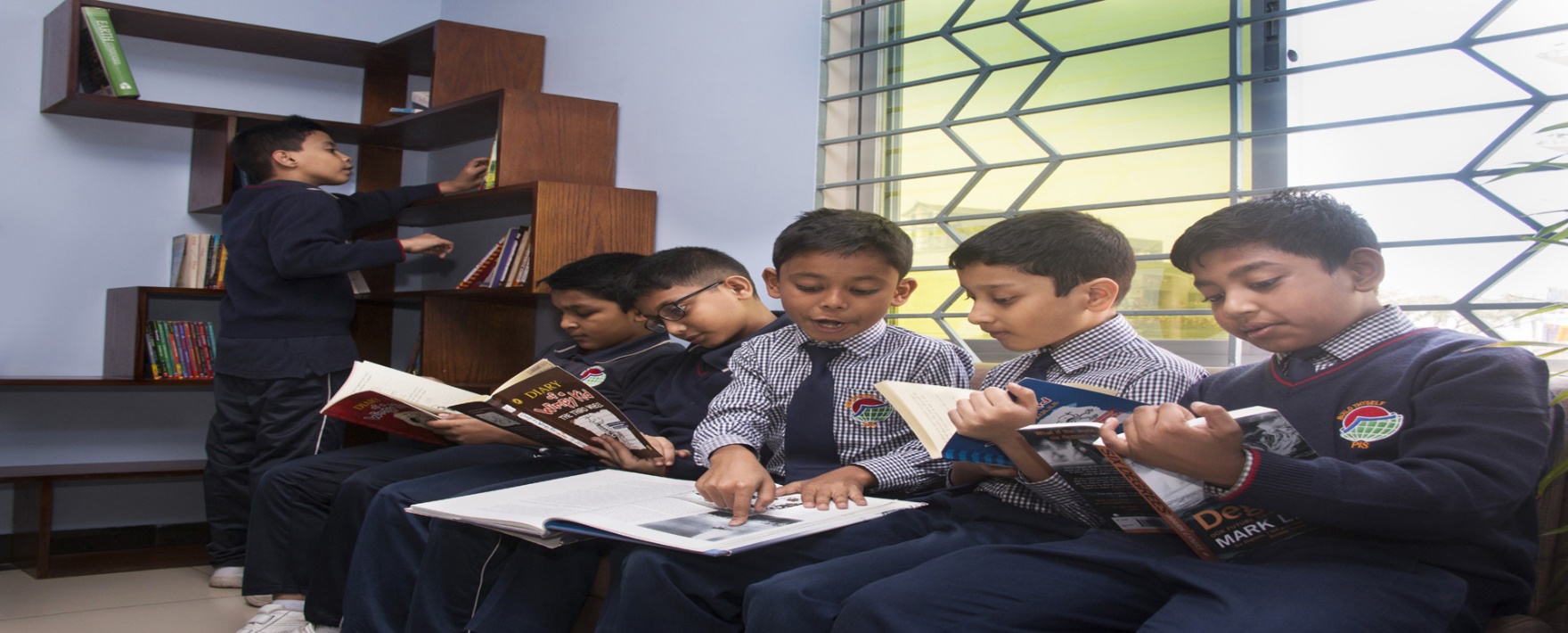 Pair reading
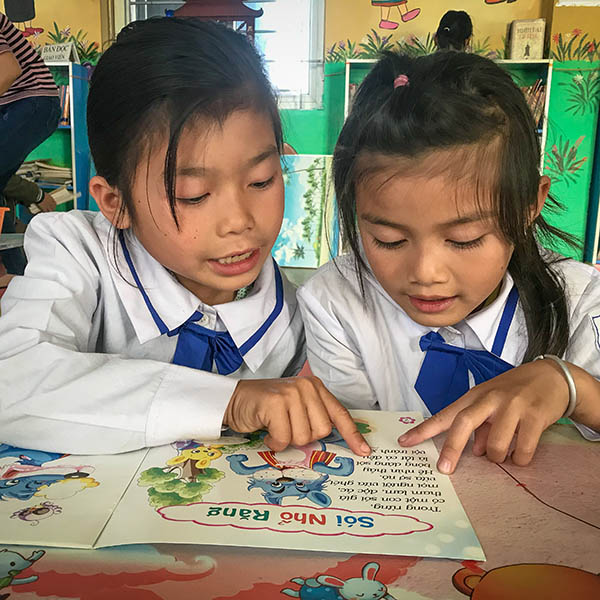 Write true or false

1. People around the world celebrate birthdays in same ways.
2. There is one candle for each year of the person’s life.
Fill in the blanks in pair.
1.A persons birthday is a --------- day.
2.There are ---------    on the cake.
special
candles
Answer the following questions in group.
1.What is birthday ?
2.How is birthday?
3.How do you celebrate your birthday?
Write three sentences about your last birthday
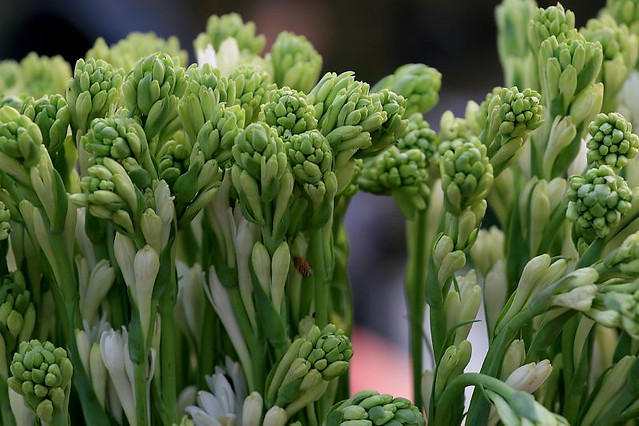 tt
THANK YOU